Termal Kamera ile Sıcaklık Ölçümü
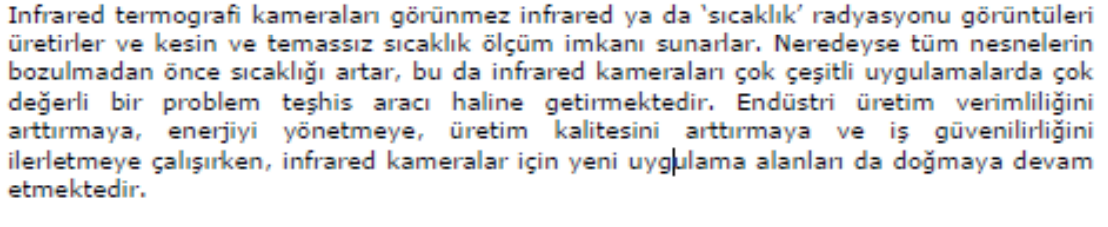 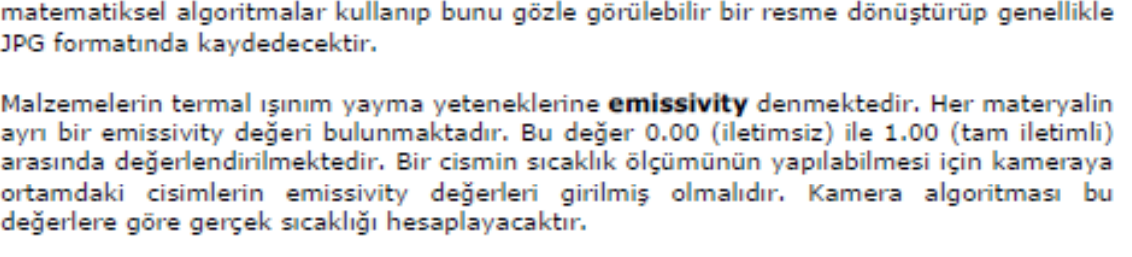 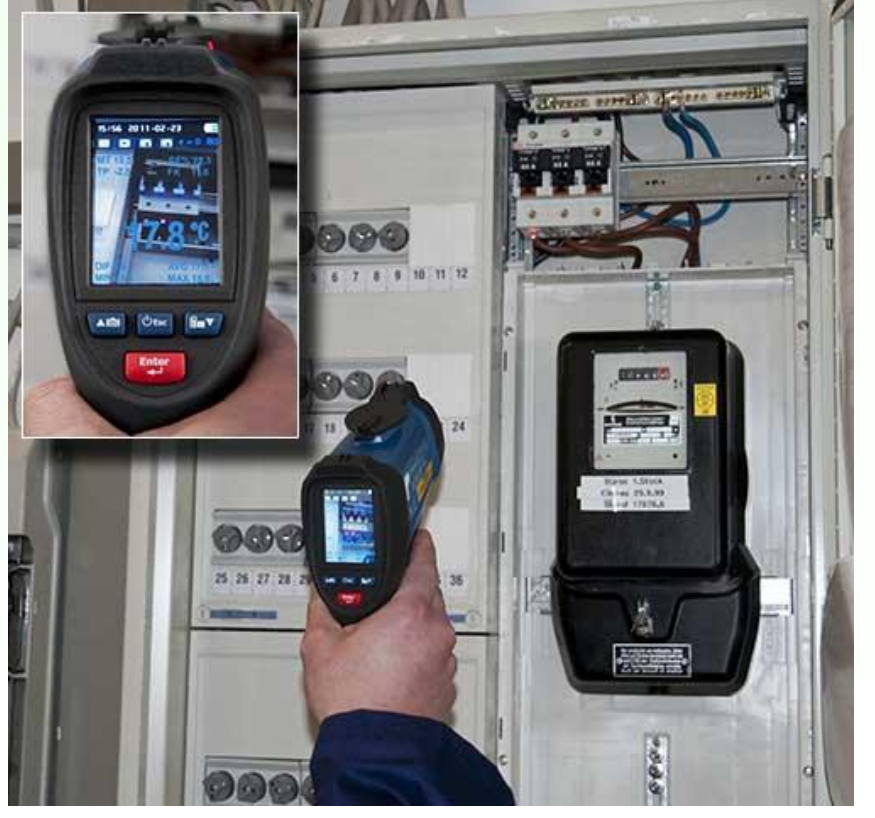 Kaynak: https://web.hitit.edu.tr/dosyalar/materyaller/seyfisevik@hititedutr191220186O3A5J6M.pdf